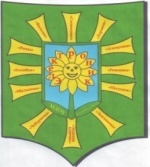 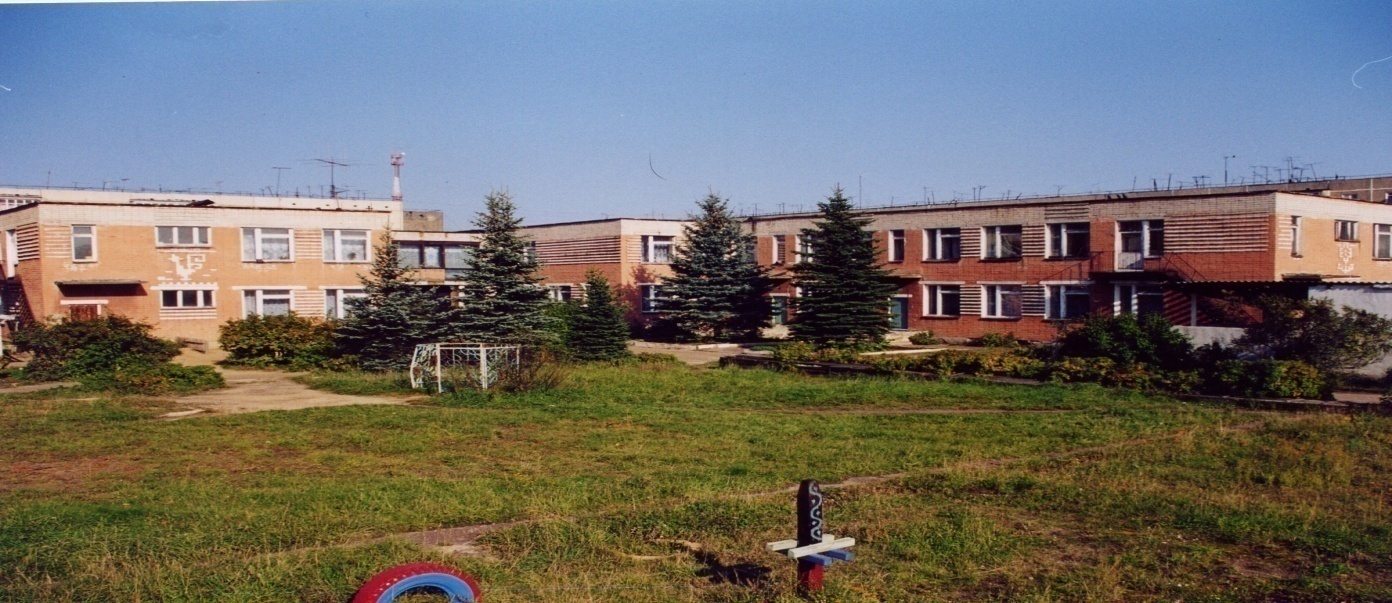 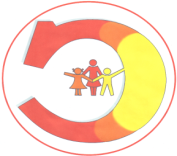 ОБОБЩЕНИЕ  ПЕДАГОГИЧЕСКОГО ОПЫТА
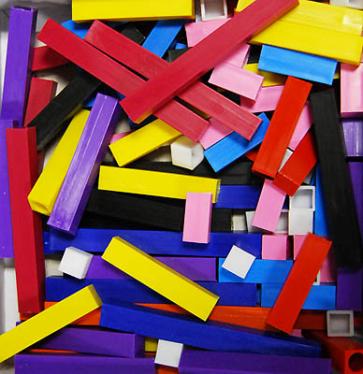 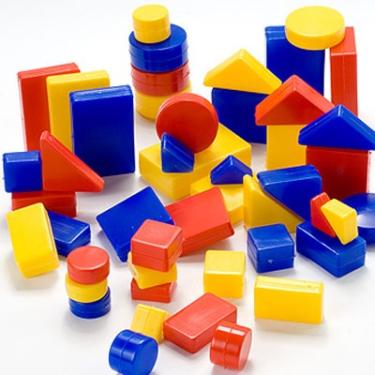 ТЕМА:
РАЗВИТИЕ 
ЛОГИКО-МАТЕМАТИЧЕСКИХ СПОСОБНОСТЕЙ 
У ДЕТЕЙ 
С ЗАДЕРЖКОЙ ПСИХИЧЕСКОГО РАЗВИТИЯ ПОСРЕДСТВОМ ИГРОВЫХ ТЕХНОЛОГИЙ – 
БЛОКОВ ДЬЕНЕША И ПАЛОЧЕК КЮИЗЕНЕРА
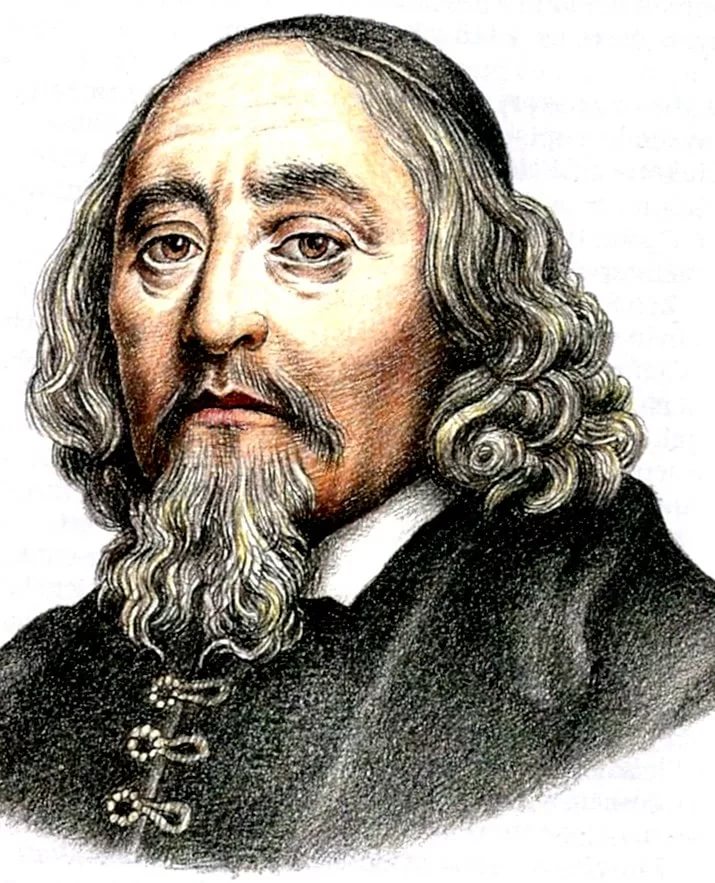 «»»              «»Ум человеческий 
отмечается такой ненасытной восприимчивостью к познанию, что представляет собой как бы бездну…»Ян Амос Коменский
Актуальность
Актуальность данной темы обусловлена недостаточностью развития логического мышления у детей с задержкой психического развития и тем, что необходимым условием качественного обновления общества является умножение интеллектуального потенциала детей. Становится  актуальным поиск и внедрение таких форм и методов работы с детьми, которые будут соответствовать современным требованиям развивающего обучения в период дошкольного детства,  помогут стать дошкольнику с задержкой психического развития успешным, сначала в детском саду, затем в школе. 
Актуальность предопределяется тем, что внедрение Федеральных государственных стандартов дошкольного образования призвано решить проблему недооценки роли игровой деятельности в развитии ребенка-дошкольника. В игре заложены огромные возможности для развития логических и математических способностей детей.
Научно-методическое обоснование
ТЕОРЕТИЧЕСКАЯ  ЧАСТЬ
Задержка психического развития (ЗПР) - синдром временного отставания развития психики в целом или отдельных ее функций, замедление темпа реализации потенциальных возможностей организма. 

Под логико-математическим развитием дошкольников следует понимать позитивные изменения в познавательной сфере личности, которые происходят в результате освоения математических представлений и связанных с ними логических операций.
Значение дидактических игр 
в развитии логико-математических способностей
 у детей с ЗПР
Исследования ученых (Ф.Н. Блехер, Л.Н. Мадышева, З.А. Михайлова, А.А. Столяр) показали, что логико-математические игры развивают у детей самостоятельность, способность автономно, независимо от взрослых решать доступные задачи в разных видах деятельности, а также способность к элементарной творческой и познавательной активности. Эти игры позволяют детям осваивать средства познания: эталоны, цвета, формы, величины, способствуют накоплению логико-математического опыта, овладению способами познания: сравнением, обследованием, уравнением, счетом.
В практике используются различные занимательные  игры, такие  как: «Танграм», «Пифагор», «Колумбово яйцо», лабиринты и др., позволяющие развивать у детей мыслительные операции. 
Особая роль  в развитии основ логического мышления и элементарных математических представлений дошкольников  отводится нестандартным дидактическим средствам, среди которых   выделяются   «Логические  блоки  Дьенеша» и «Цветные палочки Кюизенера.
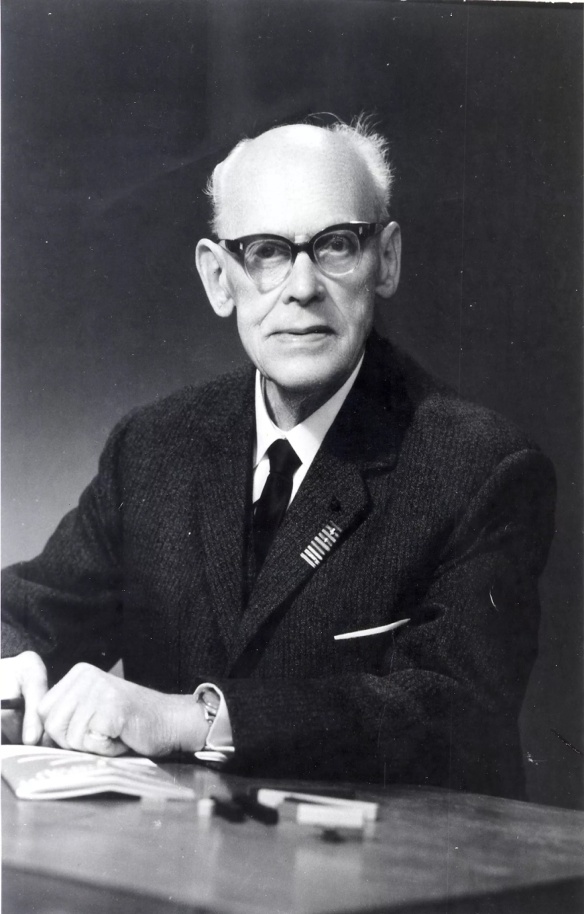 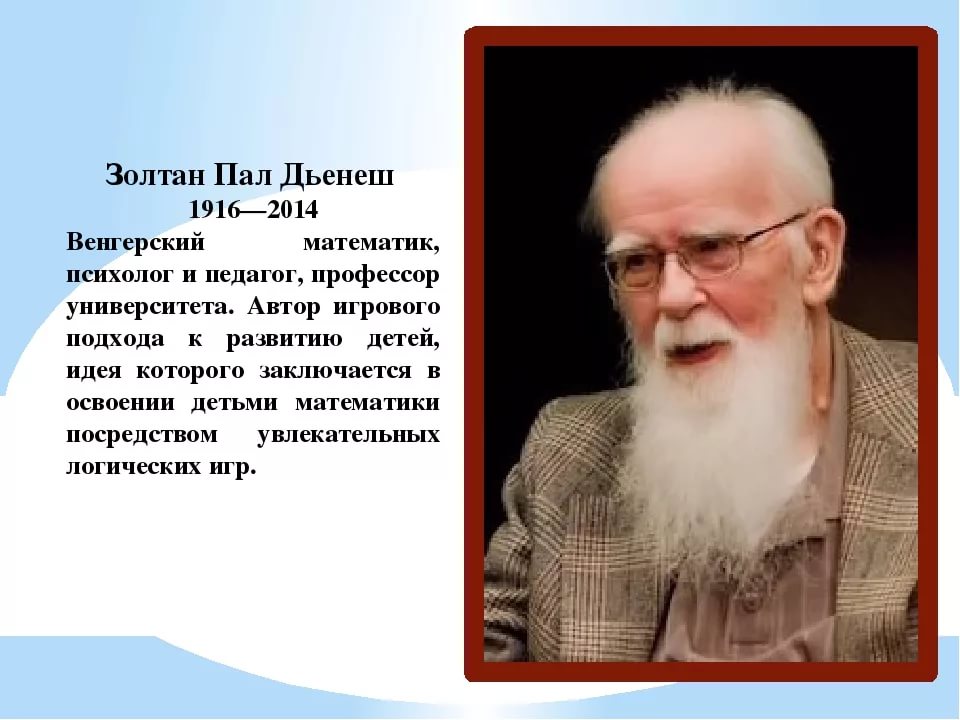 Джордж Кюизенера 
(1891 – 1976 г.г.)
 бельгийский педагог
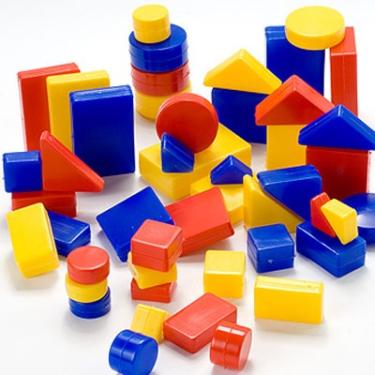 Золтан Пал Дьенеш
(1916 – 2014 г.г.)
венгерский математик, психолог, педагог, профессор
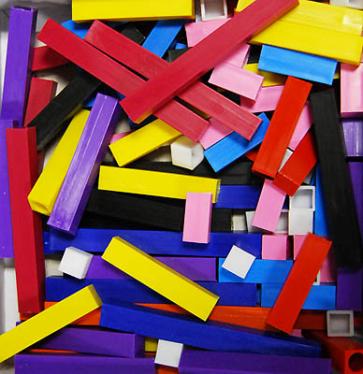 ПРАКТИЧЕСКАЯ ЧАСТЬ
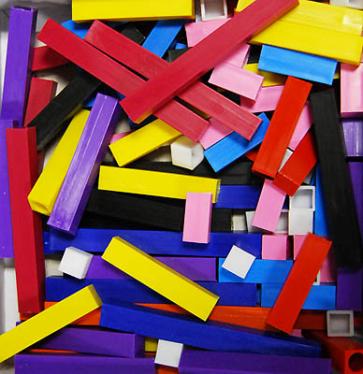 Новизна
В.А. Сухомлинский писал: «Без игры нет, и не может быть полноценного умственного развития. Игра – это огромное светлое окно, через которое в духовный мир ребенка вливается живительный поток представлений, понятий. Игра – это искра зажигающая огонек пытливости любознательности». 
Новизна опыта заключается в подборе, разработке и апробации игровых обучающих ситуаций,  повышающих эффективность  процесса формирования логических и математических способностей у детей с задержкой психического развития и подтверждении эффективности применения  игровых технологий – блоков Дьенеша и палочек Кюизенера. 
Новым является актуализация позиции ребенка в процессе усвоения представлений через использование дидактических игр и упражнений, позволяющего реализовать принцип оптимального соотношения педагогических воздействий взрослого и процессом саморазвития, обусловленным собственной активностью ребенка.
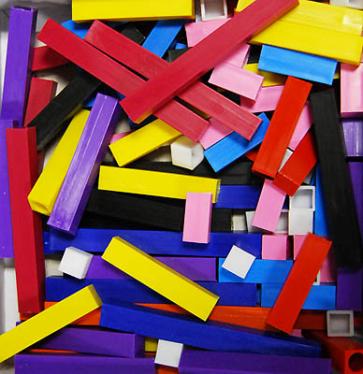 Ведущая педагогическая идея опыта
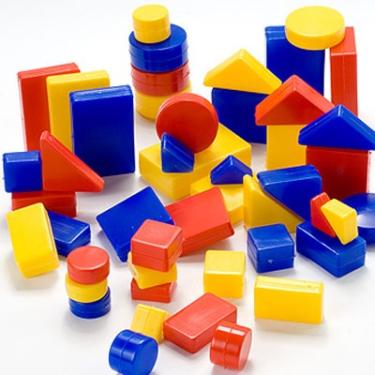 В основу опыта легла идея Е.А. Носовой и Р.Л. Непомнящей об использовании универсальных и уникальных по своим развивающим возможностям дидактических материалов - блоков Дьенеша и палочек Кюизенера, применение которых в работе с дошкольниками дает очень высокие результаты, позволяя развивать у них логико-математические умения и представления, основы математических способностей.
Ведущая педагогическая идея опыта заключается в том, что игровая форма обучения является основной в дошкольном возрасте. И  состоит в разработке инновационных подходов к организации и методике проведения занятий, игр и упражнений с использованием блоков Дьенеша и палочек Кюизенера, способствующих эффективному развитию логических и математических способностей у детей старшего дошкольного возраста с ЗПР. 
Последнее десятилетие этот материал завоевывает все большее признание у педагогов нашей страны.
Цель и задачи
Цель: формирование у детей старшего дошкольного возраста с задержкой психического развития   логико – математических способностей, путем качественно нового подхода к использованию дидактических игр.
Задачи: 
1. Обновить и модернизировать с учетом современных требований образовательно-игровую среду, способствующую логико-математическому развитию.
2. Разработать и оптимизировать современные методы работы по развитию логико-математических способностей у детей с ЗПР.
3. Реализовать целенаправленное, квалифицированное, комплексное и систематическое применение дидактических игр в коррекционно-образовательном процессе.
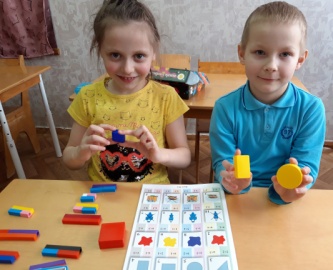 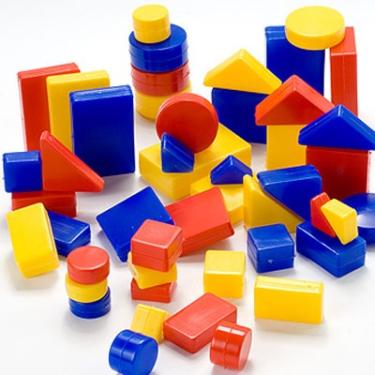 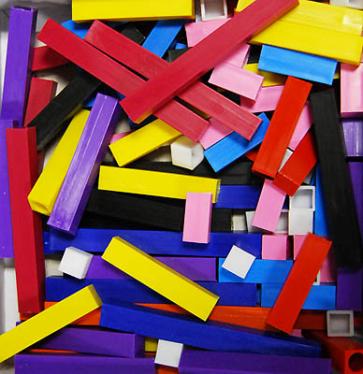 [Speaker Notes: формирование математических способностей детей старшего дошкольного возраста путем использования блоков Дьенеша и палочек Кюизенера]
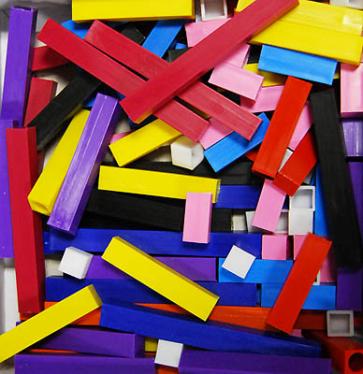 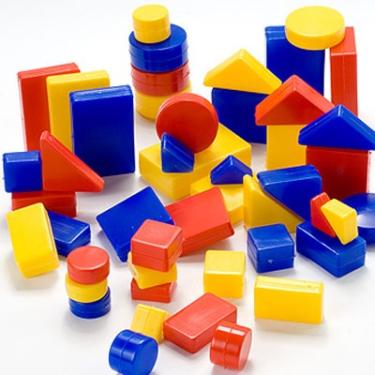 Принципы
принцип системного подхода;
принцип индивидуально-дифференцированного подхода;
принцип поэтапного формирования и закрепления приемов логического мышления;
принцип учёта ведущей деятельности и мотивации;
принцип упражняемости.
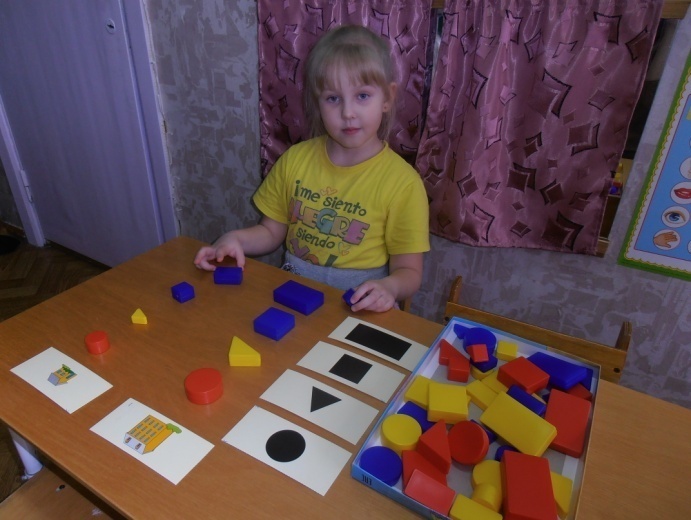 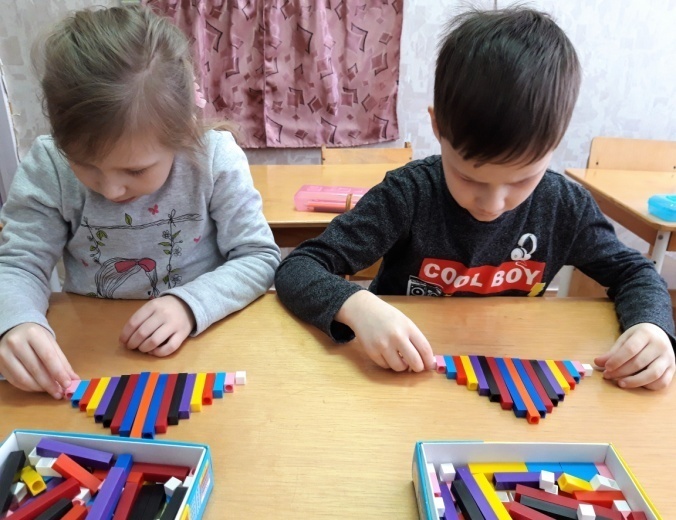 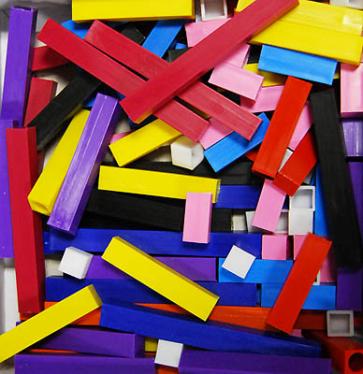 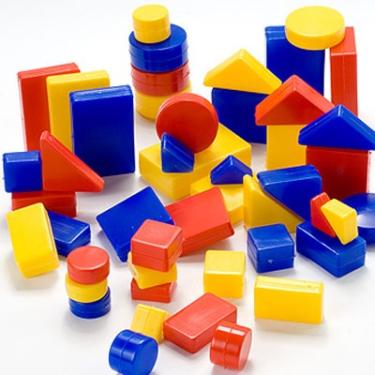 Этапы работы
Первый этап – подготовительный (в старшей коррекционной группе) это самые простые игры, цель которых в усвоении свойств геометрических фигур, форм предмета, размера, цвета; усвоение определенного круга математических понятий. Их привлекают конкретные образы, а также качественные характеристики материала – цвет, размер, форма. Однако во время игры с палочками и блоками дети открывают некоторые отношения: они замечают одинаковость длины палочек, одинаковость сечения, цвет, форму.
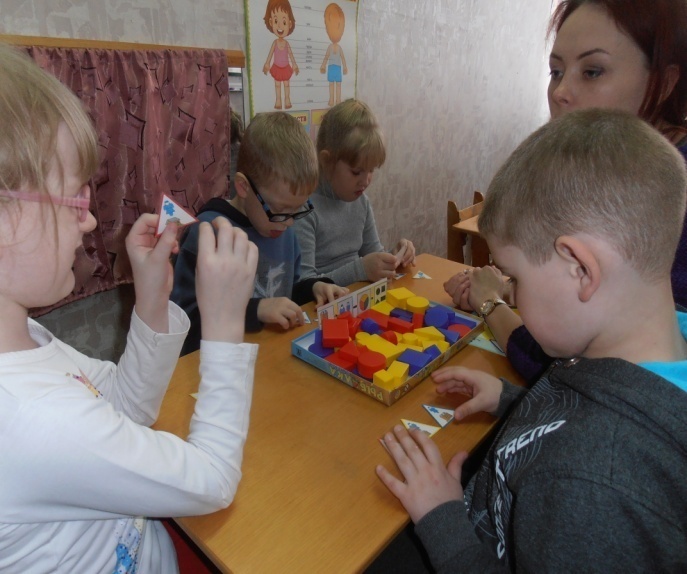 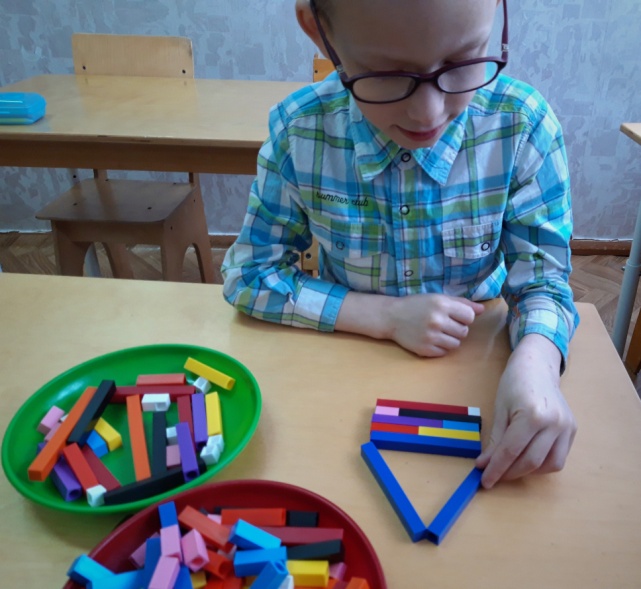 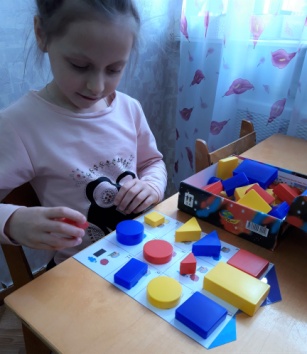 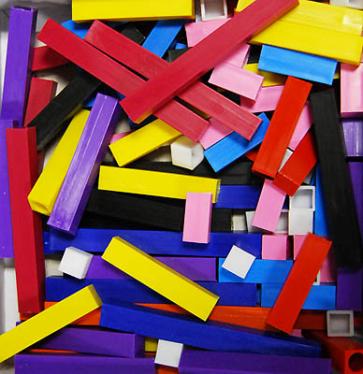 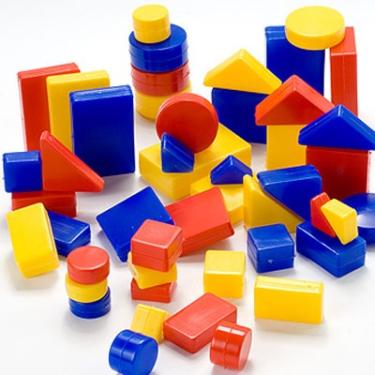 Второй этап работы
Основной (в подготовительной коррекционной группе) – это более сложные игры на замещение и моделирование свойств, кодирование и декодирование информации. 
Цель: Развитие логических операций: сравнение, анализ, синтез, классификация, обобщение, сериацияция.
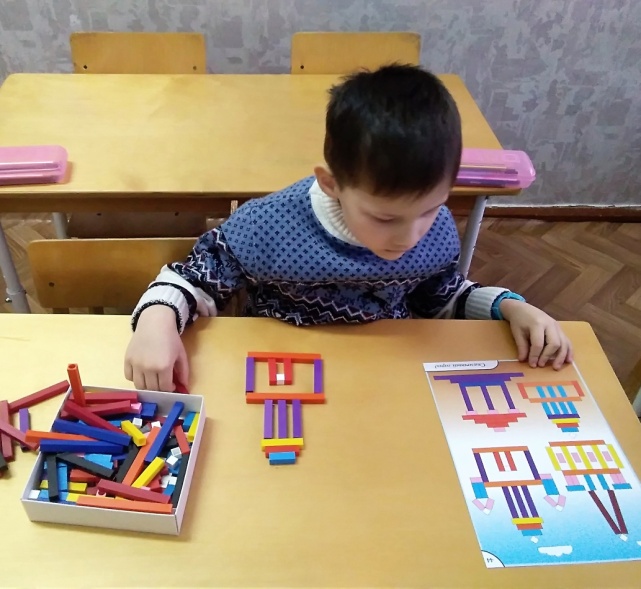 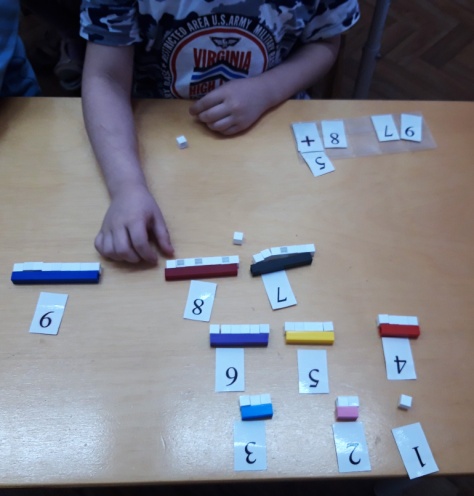 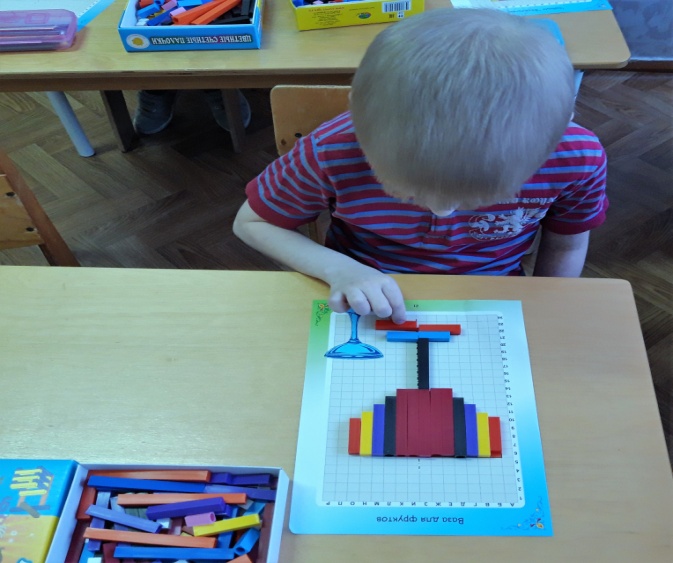 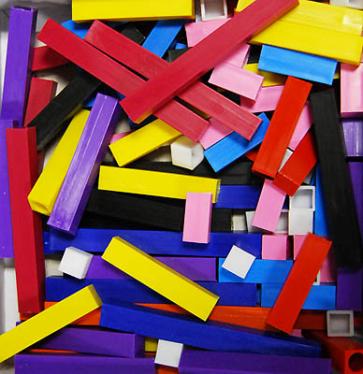 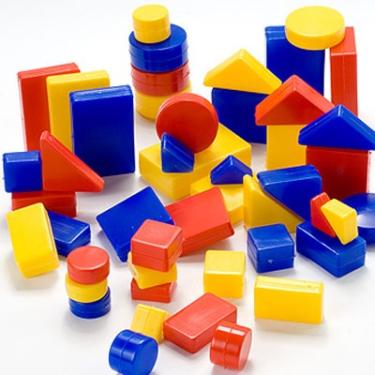 Методы и приемы
Методы:
Игровой
Словесный
Наглядно-действенный метод обучения. 
Практический метод. 
Приёмы:
 Максимальное внимание отстающим детям. 
 Поощрение.
 Исключение отрицательной оценки ребенка и результатов его действий.
 Сравнение результатов ребенка только с его собственными. 
 Соревновательности
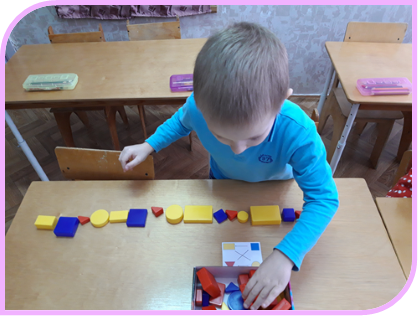 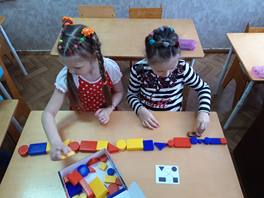 Условия для успешной деятельности
Создание предметно-развивающей среды, которая включает в себя:
развивающие игры, наглядный материал; игровые пособия, разработанные на основе блоков Дьенеша и палочек Кюизенера, отвечающих возможностям и интересам детей для формирования логико-математических способностей детей с ЗПР;

2. Использование различных форм работы: работа с детьми; взаимодействия с воспитателями  группы; взаимодействие с воспитателями массовых групп и со специалистами детского сада;

3.  Создание партнёрских отношений с родителями воспитанников.
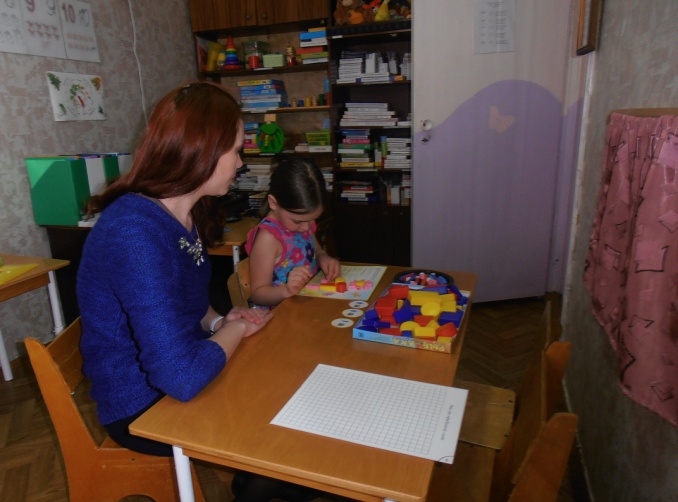 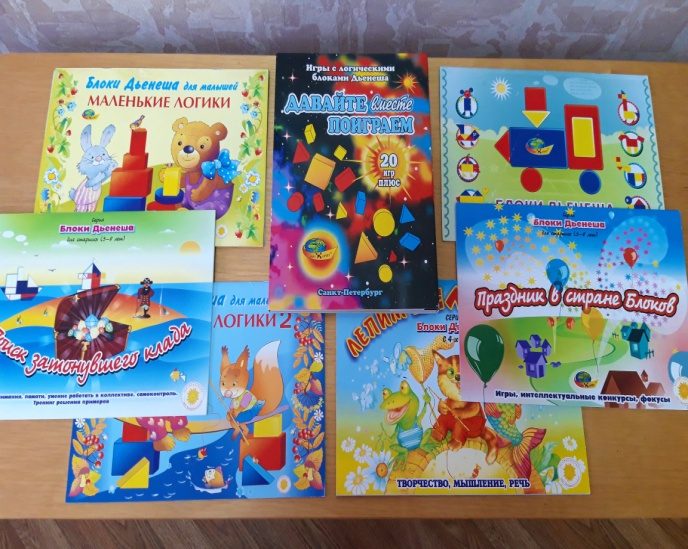 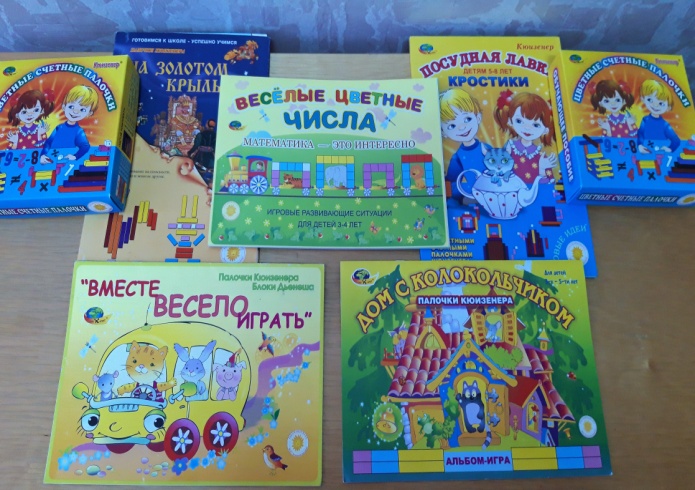 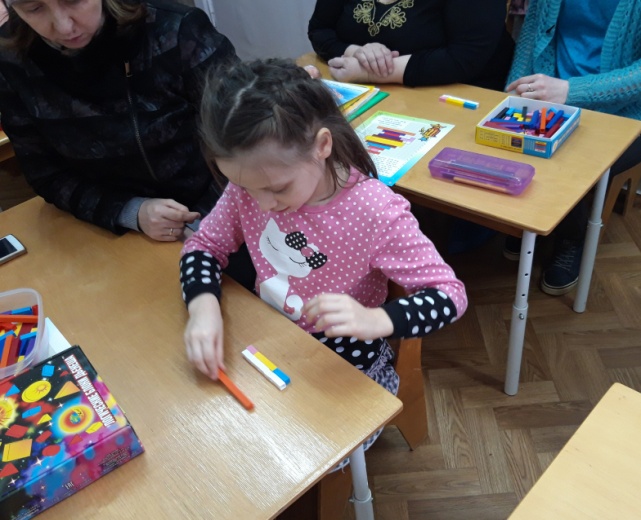 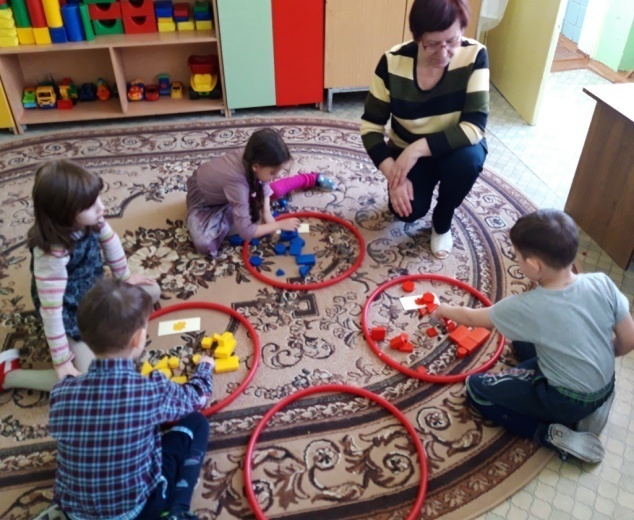 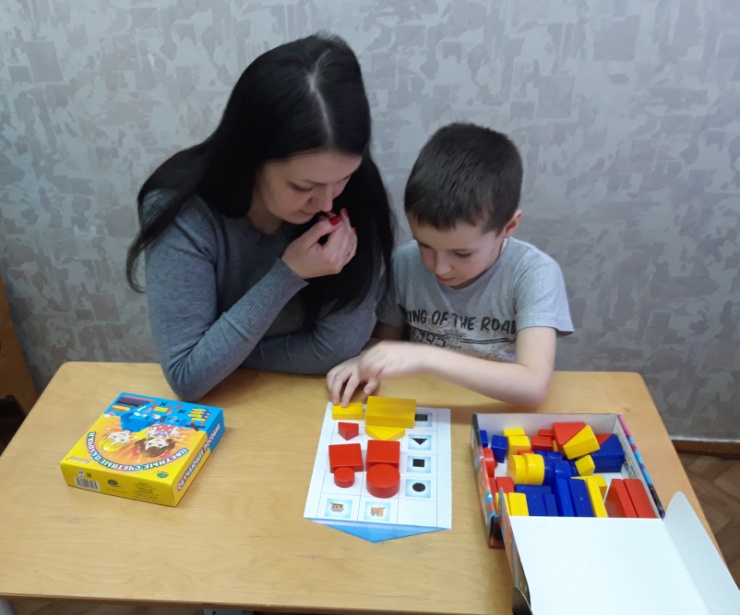 Результативность
В результате проделанной работы  при многоразовом использовании логико-математических игр на основе блоков Дьенеша и палочек Кюизенера, можно сделать выводы, что у детей сформированы: сенсорные эталоны; логические процессы мышление; понятие числовой последовательности, умение решать примеры и задачи. 
Использование системы развивающих, логико-математических игр и упражнений показало положительное влияние на уровень развития умственных и математических способностей  детей с особенностями развития, подтверждена эффективность  использования игровых технологий: блоки  Дьенеша  и палочки  Кюизенера и разработанные на их основе система игр способствуют развитию логико-математических способностей  у детей с особенностями развития.
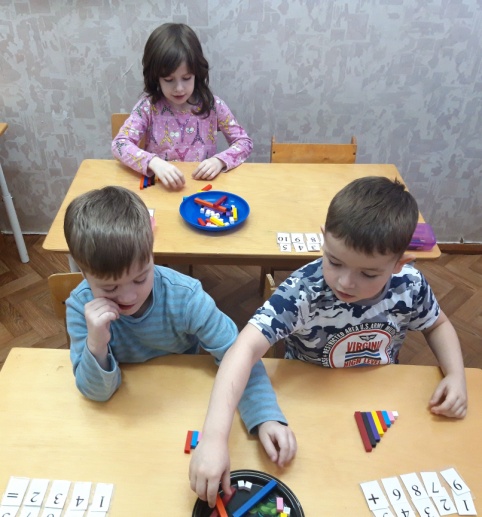 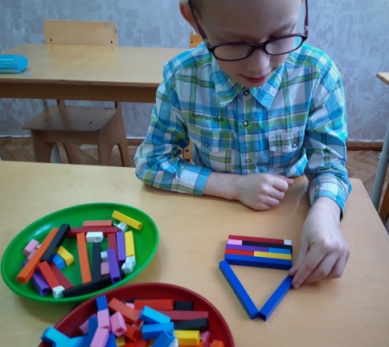 Диагностический мониторинг
Перспективность
Перспективность опыта заключается в том, что он является актуальным для современного детского сада не только сегодня, но и в будущем, поскольку обществу нужны творческие, самостоятельно мыслящие личности. Практическая значимость работы состоит в том, что содержащиеся в работе теоретические, научно-методические и практические материалы по развитию логико-математических способностей у детей посредством игровых технологий – блоков Дьенеша и палочек Кюизенера могут быть использованы в практике работы педагогов ДОУ, в системе педагогического просвещения родителей, в системе повышения квалификации педагогов ДОУ. 
Работа  по формированию логико-математических способностей у детей с задержкой психического развития посредством игровых технологий – блоков Дьенеша и палочек Кюизенера доказала свою эффективность и целесообразность.
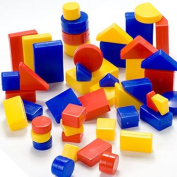 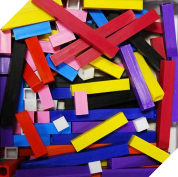